Các em có nhận xét gì về số lượng các nguyên tử và thứ tự liên kết trong các công thức sau?
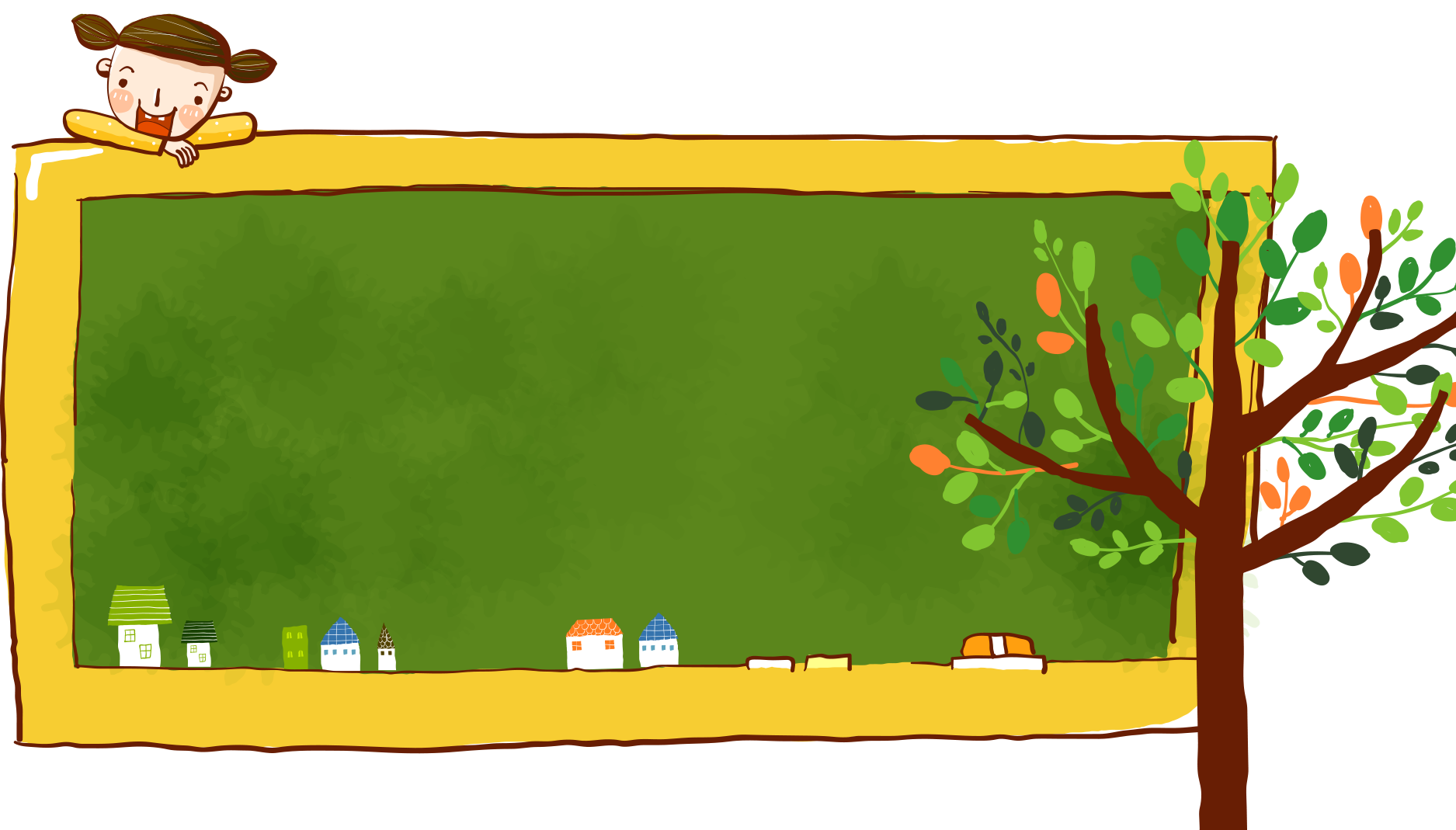 Bài 11
CẤU  TẠO  HÓA  HỌC 
HỢP  CHẤT  HỮU  CƠ
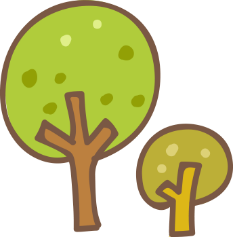 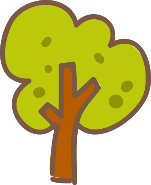 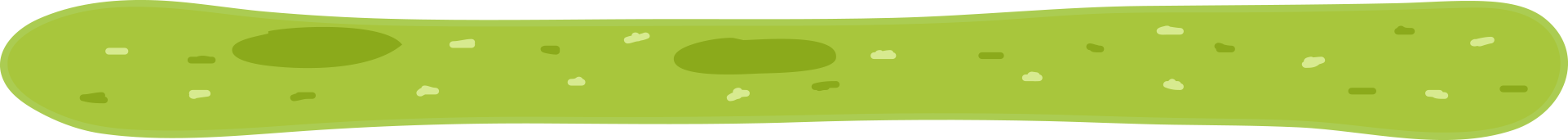 NỘI DUNG BÀI
I. THUYẾT CẤU TẠO HÓA HỌC
II. CÔNG THỨC CẤU TẠO
III. CHẤT ĐỒNG PHÂN
IV. ĐỒNG ĐẲNG
V. LUYỆN TẬP
www.themegallery.com
Company Logo
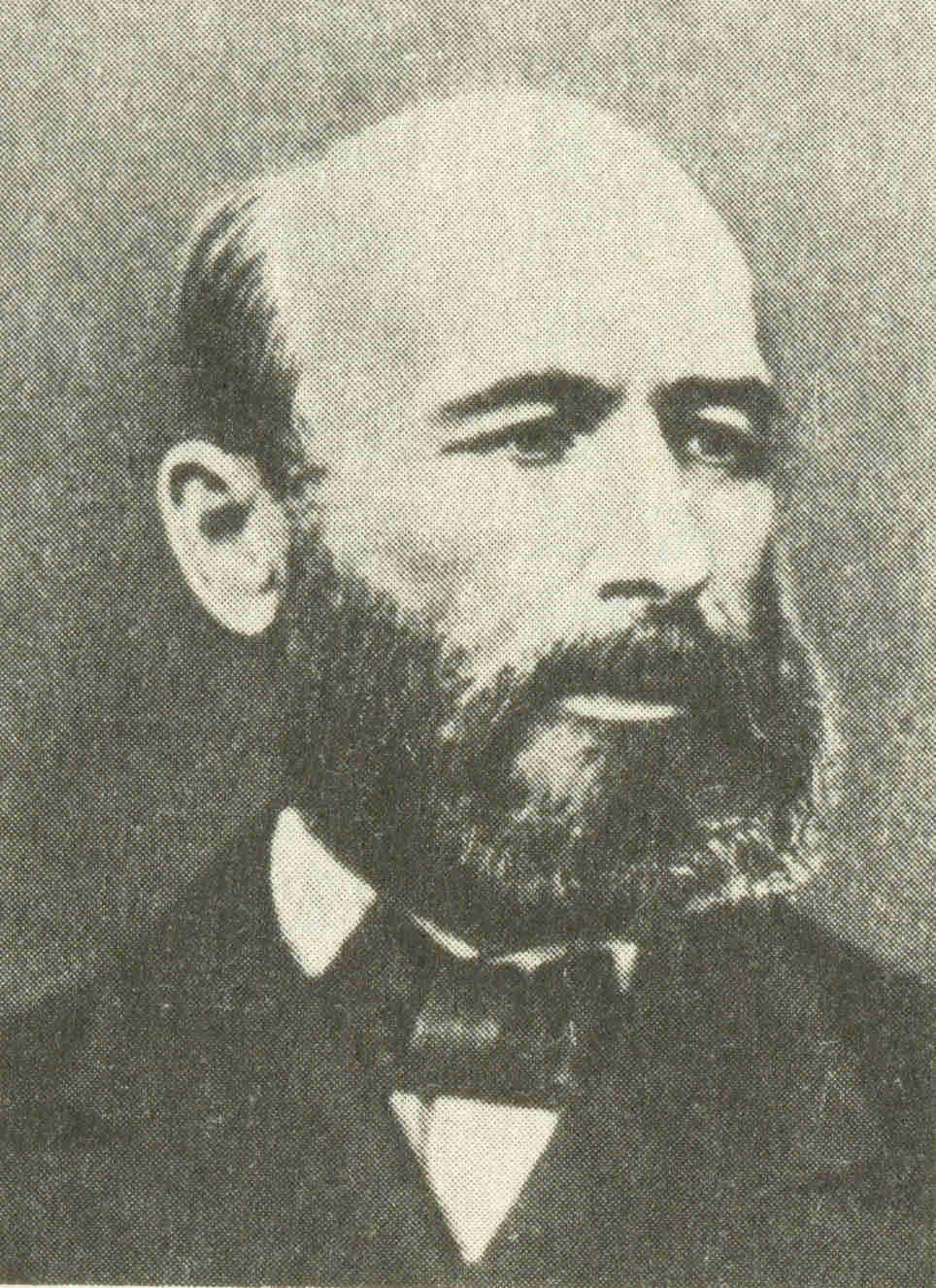 I. THUYẾT CẤU TẠO HÓA HỌC
Năm 1861, But-lê-rop đã đưa ra một số luận điểm cơ bản là cơ sở hình thành một học thuyết gọi là THUYẾT CẤU TẠO HOÁ HỌC.
Thuyết cấu tạo hóa học có bao nhiêu nội dung?
But-lê-rop (1828-1886)
I. THUYẾT CẤU TẠO HÓA HỌC
Cho CTCT :  H3C–O–CH3 (Dimethyl ether)   
1.Tìm hoá trị của C, H và O trong chất trên? 
     Nguyên tử C có hóa trị IV, H có hóa trị I, O có hóa trị II 
      Trong phân tử hợp chất hữu cơ , các nguyên tử liên kết với nhau theo đúng hoá trị.
I. THUYẾT CẤU TẠO HÓA HỌC
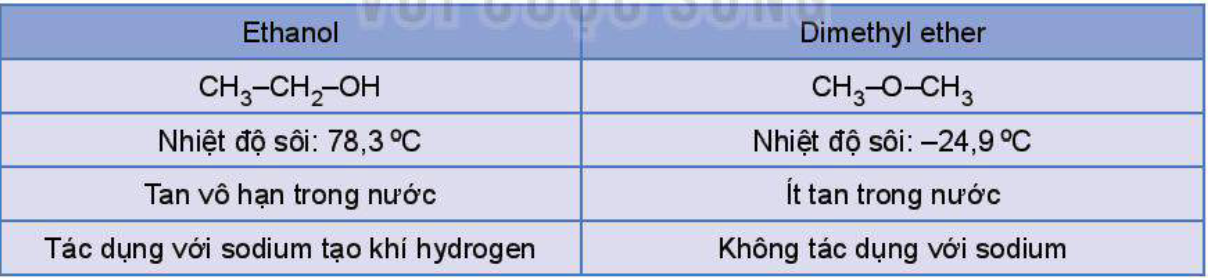 2. Cho biết công thức phân tử của hai chất trên?Tại sao chúng có tính chất khác nhau? 
    CTPT : C2H6O
    Do cấu tạo khác nhau nên tính chất khác nhau (thứ tự liên kết khác nhau)
I. THUYẾT CẤU TẠO HÓA HỌC
Nội dung 1. Trong phân tử hợp chất hữu cơ, các nguyên tử liên kết với nhau theo đúng hóa trị và theo một thứ tự nhất định.
Thứ tự liên kết được gọi là cấu tạo hóa học.
Sự thay đổi thứ tự liên kết đó sẽ tạo ra chất khác.
HOẠT ĐỘNG CẶP ĐÔI
Carbon có thể liên kết với các nguyên tử nào?
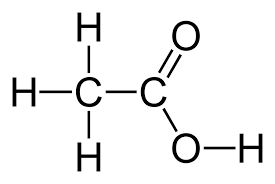 Hãy chỉ ra các chất sau thuộc mạch nào?
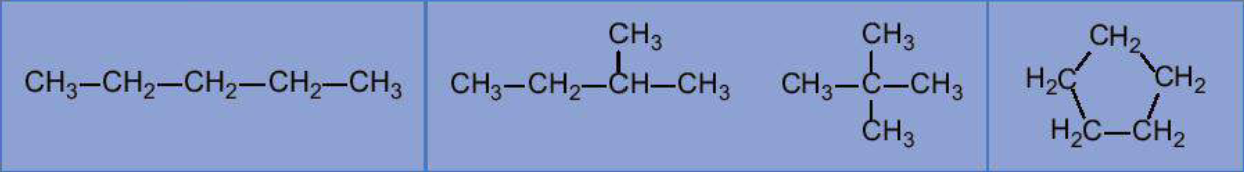 I. THUYẾT CẤU TẠO HÓA HỌC
Carbon có thể liên kết với các nguyên tử khác và liên kết với nhau
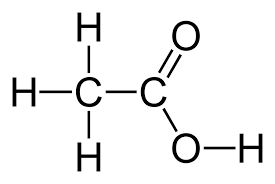 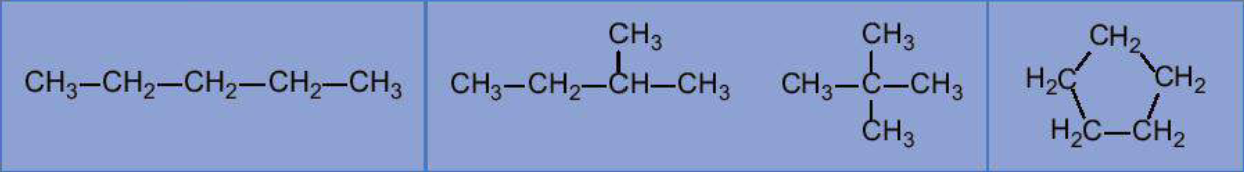 Mạch hở không nhánh
Mạch hở có nhánh
Mạch vòng
I. THUYẾT CẤU TẠO HÓA HỌC
1. NỘI DUNG:
Nội dung 2. Trong phân tử HCHC, cacbon 
có hoá trị 4.  Nguyên tử C không những có thể liên kết 
với các nguyên tử nguyên tố khác mà còn liên kết với 
nhau tạo thành mạch C (mạch vòng, mạch không 
vòng, mạch nhánh, mạch không nhánh)
www.themegallery.com
Company Logo
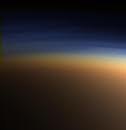 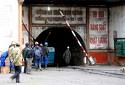 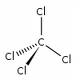 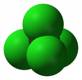 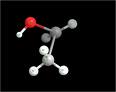 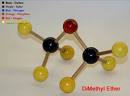 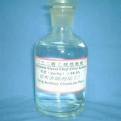 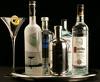 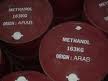 I. THUYẾT CẤU TẠO HÓA HỌC
1. NỘI DUNG:
I. THUYẾT CẤU TẠO HÓA HỌC
Nội dung 3. Tính chất của các chất phụ thuộc vào:
* Thành phần phân tử (bản chất và số lượng các nguyên tử).
* Cấu tạo hóa học
NỘI DUNG  THUYẾT CẤU TẠO HÓA HỌC
Các nguyên tử liên kết với nhau theo đúng hoá trị
Sắp xếp theo một thứ tự nhất định. 
 Sự thay đổi thứ tự liên kết đó sẽ tạo ra chất khác.
Tính chất của các chất phụ thuộc vào: 
-Thành phần phân tử (bản chất, số lượng các nguyên tử)
 - Cấu tạo hoá học (thứ tự liên kết các nguyên tử)
Cacbon có hoá trị 4
Nguyên tử cacbon có thể liên kết trực tiếp với nhau tạo mạch cacbon thẳng , nhánh, vòng
II. CÔNG THỨC CẤU TẠO
1. Khái niệm:
CTCT biểu diễn thứ tự và cách thích liên kết của các nguyên tử trong phân tử.
Ví duï: C2H6O coù 2 coâng thöùc caáu taïo laø
O
C
H3
C
C
H3
H2
O
H
C
H3
2. Phân loại công thức cấu tạo:
II. CÔNG THỨC CẤU TẠO
2. Cách biểu diễn cấu tạo phân tử hợp chất hữu cơ
CT khung phân tử
CTCT thu gọn
CTCT đầy đủ
H
H
H
H
H
H
H
H
C
C
C
C
C
C
H
H
CH3
CH
CH3
H
H
C
C
H
H
CH3
H
H
H
H
H
H
Chỉ biểu diễn liên kết giữa các nguyên tử cacbon và với nhóm chức. Mỗi đầu đoạn thẳng hoặc điểm gấp khúc ứng với một nguyên tử cacbon (không biểu diễn nguyên tử H liên kết với C)
Nguyên tử, nhóm nguyên tử cùng liên kết với một nguyên tử cacbon viết thành một nhóm
Biểu diễn trên mặt phẳng giấy tất cả các liên kết
H
H
H
H
C
C
C
H
C
H
H
H
H
H
Viết CTCT thu gọn và CT khung phân tử cho các CTCT khai triển sau:
CTCT KHAI TRIỂN
CTCT THU GỌN
CT KHUNG PHÂN TỬ
H
H
H
H
H
H
H
H
H
H
H
H3C – CH – CH3
C
C
C
C
C
C
C
C
H
C
H
C
O
H
H
H
H
H
C
C
H
H
H
H
CH3
H
H
H
H
H
H
Viết CTCT thu gọn và khung PT cho các CTCT khai triển sau:
CTCT KHAI TRIỂN
CTCT THU GỌN
CT KHUNG PHÂN TỬ
H
H
H
H
H
H
H
H
H
H
H
H3C – CH – CH3
C
C
C
C
C
C
C
C
H
C
H
C
O
H
H
H
H
H
C
C
H
H
H
H
CH3
H
H
H
H
H
H
H3C – CH – CH=CH2
CH3
OH
OH
CH2
CH2
CH3
III. CHẤT ĐỒNG PHÂN
VÝ dô:   CH3-CH2-OH  và   CH3-O-CH3  
               ethyl ancohol                      dimetyl ether     
                       Lµ 2 chÊt ®ång ph©n cña C2H6O
1. Khái niệm:
Những hợp chất khác nhau nhưng có cùng CTPT được gọi là các chất đồng phân của nhau.
VD: Viết các công thức cấu tạo dạng thu gọn ứng với công thức phân tử C4H10O và chỉ ra loại mạch carbon ứng với từng công thức cấu tạo đó.
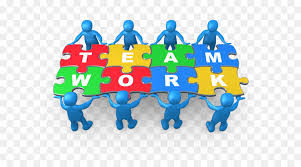 Làm việc theo nhóm
Viết các công thức cấu tạo dạng thu gọn ứng với công thức phân tử C4H10O.
C4H10O
(Khác về bản chất nhóm chức)
Chức alcohol
Chức ether
(Khác mạch carbon)
(Khác mạch carbon)
Có nhánh
Không nhánh
Không nhánh
Có nhánh
CH2-CH-CH3

OH  CH3

CH3-COH-CH3

        CH3
CH2-CH2-CH2-CH3

OH

CH3-CH-CH2-CH3

         OH
CH3-O-CH2-CH2-CH3
CH3- CH2-O-CH2-CH3
CH3-O-CH-CH3
            CH3
(Khác về vị trí nhóm chức)
Đồng phân C4H10O
Thí dụ:
III. CHẤT ĐỒNG PHÂN
2. Phân loại đồng phân cấu tạo
ĐỒNG PHÂN
CẤU TẠO
Đồng phân
nhóm chức
Đồng phân
mạch cacbon
Đồng phân
vị trí nhóm chức
khác nhau về
bản chất nhóm chức
khác nhau về
sự phân nhánh mạch C
khác nhau về
vị trí nhóm chức
Ngoài ra còn có đồng phân lập thể cis - trans
III. CHẤT ĐỒNG PHÂN
Phân loại đồng phân cấu tạo của các cặp chất sau?
CH3-O-CH3 
(ts=-23oC)
CH3-CH2-OH 
 (ts= 78,3oC)
www.themegallery.com
Company Logo
III. CHẤT ĐỒNG PHÂN
Phân loại đồng phân cấu tạo:
CH3-O-CH3 
(ts=-23oC)
CH3-CH2-OH 
 (ts= 78,3oC)
III. CHẤT ĐỒNG PHÂN
Ví dụ đồng phân cấu tạo:
CH3-O-CH3 
(ts=-23oC)
CH3-CH2-OH 
 (ts= 78,3oC)
www.themegallery.com
Company Logo
Đồng phân mạch carbon
Đồng phân nhóm chức
Đồng phân cấu tạo
Đồng phân vị trí nhóm chức
Phân biệt các loại đồng phân cấu tạo
- Những đồng phân khác nhau về bản chất nhóm chức gọi là đồng phân nhóm chức.
- Những đồng phân khác nhau về sự phân nhánh mạch cacbon gọi là đồng phân mạch cacbon.
- Những đồng phân khác nhau về vị trí của nhóm chức gọi là đồng phân vị trí nhóm chức.
IV. ĐỒNG ĐẲNG
So sánh thành phần phân tử và đặc điểm cấu tạo của 3 hợp chất trên?
 Dự đoán về tính tan của các hợp chất này trong nước và giải thích?
Viết công thức chung cho dãy chất trên?
IV. ĐỒNG ĐẲNG
Những hợp chất có thành phần phân tử thành phần phân tử hơn kém nhau một hay nhiều nhóm CH2 và có tính chất hóa học tương tự nhau, chúng hợp thành một dãy đồng đẳng.
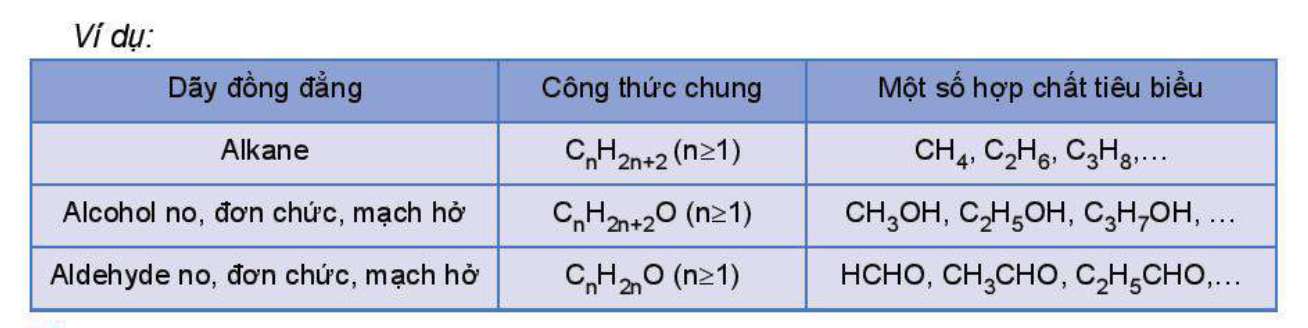 IV. LUYỆN TẬP
Câu 1:  Theo thuyết cấu tạo hóa học, trong phân tử các chất hữu cơ, các nguyên tử liên kết với nhau:
	A. theo đúng hóa trị					B. theo một thứ tự nhất định
	C. theo đúng hóa trị và theo một thứ tự nhất định	D. theo đúng số oxi hóa
Câu 2:  Phát biểu nào sau đây sai đối với các hợp chất hữu cơ ?  
	A.  Liên kết giữa các nguyên tử chủ yếu là liên kết cộng hóa trị
	B. Số oxi hóa của cacbon có giá trị không đổi
	C. Có dãy đồng đẳng
	D. Hiện tượng đồng phân khá phổ biến
Câu 3:  Luận điểm nào sau đây sai khi nói về cấu tạo hoá học:
	A. Tính chất của các chất phụ thuộc vào thành phần và thứ tự liên kết của các nguyên tử trong phân tử.
	B. Nguyên tử của các nguyên tố trong phân tử các chất hữu cơ có hoá trị xác định.
	C. Tính chất của các chất phụ thuộc vào sự liên kết của các nguyên tử trong phân tử.
	D. Các phân tử hợp chất hữu cơ khác nhau công thức đơn giản nhất.
IV. LUYỆN TẬP
Câu 4:Chất nào sau đây trong phân tử chỉ có liên kết đơn:
A. CH4
B. C2H4
C. C6H6
D. CH3COOH
Câu 5: Cho các chất sau, chất nào là đồng đẳng: C2H6; C2H2; CH4; CH3OCH3; C4H10; C6H6; C2H5OH; CH3CHO; C3H7OH.
A. C2H5OH; CH3CHO; C3H7OH
B. C2H6; CH4; C4H10
C. CH3OCH3; C2H5OH;CH3CHO
D. C2H6; C6H6 ; C4H10
IV. LUYỆN TẬP
Câu 6:  Đồng phân cấu tạo là:
	A. Đồng phân vị trí của liên kết bội trong phân tử.	
	B. Đồng phân vị trí nhóm chức khác nhau
	C. Đồng phân do cấu tạo mạch cacbon khác nhau.	
	D. Đồng phân do cấu tạo hoá học khác nhau.
Câu 7:  Trong những cặp chất sau đây, cặp nào là đồng phân của nhau ?
	A. CH3-O-CH3, CH3CHO		B. CH3-CH2-CH2-OH, C2H5OH
	C. C2H5OH, CH3-O-CH3		D. C4H10­, C­6H6
Câu 8:  Những hợp chất hữu cơ có tính chất hóa học tương tự nhau và có thành phần phân tử hơn kém nhau một hay nhiều nhóm CH2 được gọi là
	A. Đồng phân  			B. Đồng đẳng      	
	C. Đồng dạng			D. Đồng hình
IV. LUYỆN TẬP
Câu 9:  Cho các chất:
	CH2=CHCH=CH2 (I)			CH2=C(CH3)CH=CH2  (II)
	CH2=CHCH2CH=CH2 (III)          CH2=CHCH=CHCH3  (IV)
Các chất đồng phân của nhau là
	A. II, III, IV		B. I, II			C. II, III		D. III, IV
Câu 10:  Nhóm chất nào sau đây là đồng phân cấu tạo của nhau:
	(I) CH2 = CH – CH = CH2		(II) CH ≡ C – CH2 – CH3
	(III) CH2 = C = CH – CH3		(IV) CH3 – C ≡ C – CH3
	A. I, II		B. I, III		C. II, IV		D. I, II, III, IV